O‘ZBEK TILI
11-sinf
Mavzu: 
Vaqt qadri 
(Sinonim va antonim so‘zlar)
“Klaster” usuli
“Klaster” usuli
“Klaster” usuli
“Klaster” usuli
“Baliq skeleti” usuli
ko‘z
tоsh
temir
1-topshiriq (55-bet)
Fikrlarni misollar bilan tushuntiring.
Mening orzu-maqsadlarim katta edi. Bugun emas, ertadan boshlayman derdim. Yillar o‘tdi, erta ham keldi. Ko‘zguga boqqanimda esa menga bir mo‘ysafid qarab turar edi. … Vaqtni “esiz”, “qaniydi”, “koshkiydi”lar bilan o‘tkazgan kishining umri eng qisqa umr ekan. 
Najmiddin Kubro
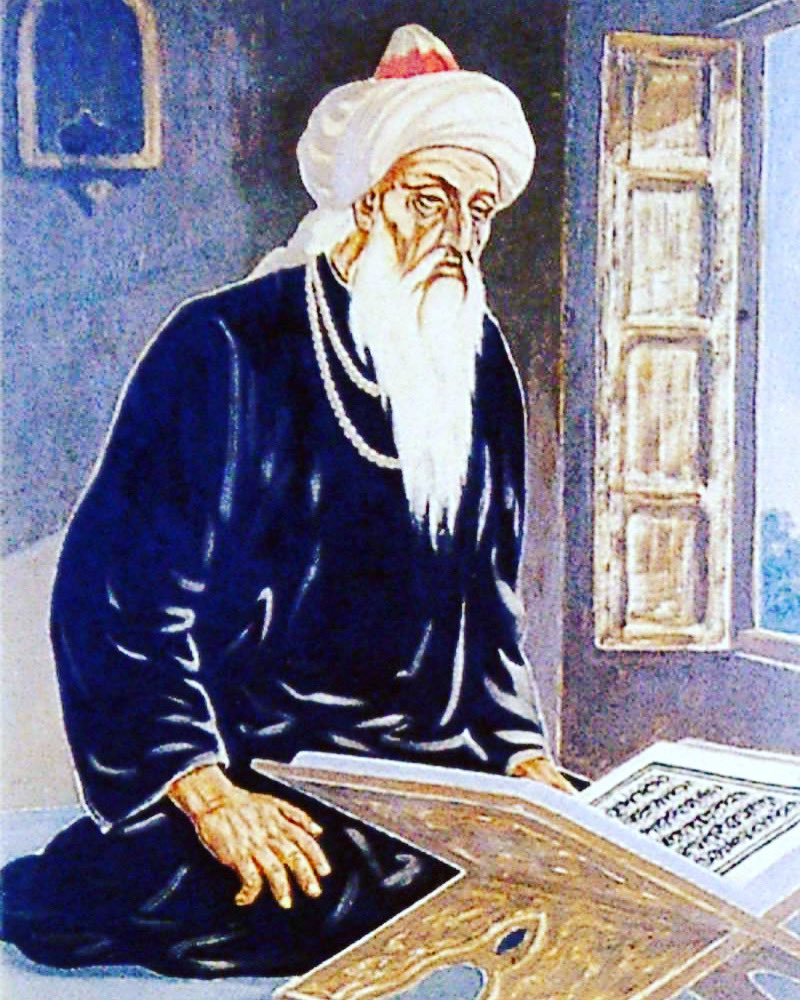 “Hayotni sevasanmi? Unday bo‘lsa, vaqtni isrof qilma”, – deydi Benjamin Franklin. “Vaqting ketdi – naqding ketdi” maqoli vaqtdan omilkorlik bilan foydalanish zarurligiga ishora qiladi. Vaqti bor odamning barchasi aslida boy-badavlatdir.
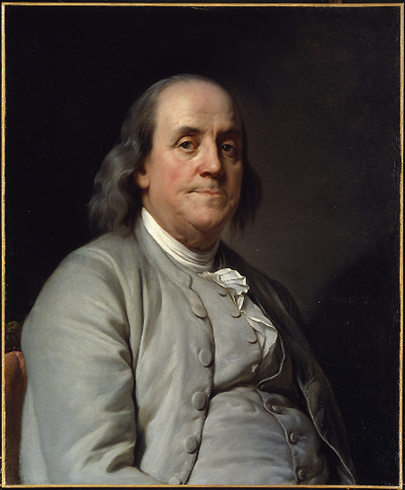 Masalan, biror narsani qancha erta bilsangiz, bundan daromad olishingiz va loyiha ustida ishlashingiz uchun shuncha ko‘p vaqtingiz bo‘ladi. Yo‘qotilgan vaqt biz yashay olmagan daqiqalardir, uni afsus, g‘azab va umidsizlikka sarf qilmang. Siz vaqtingizni qanday sarflashingizga ko‘ra, undan shuncha foyda olasiz.
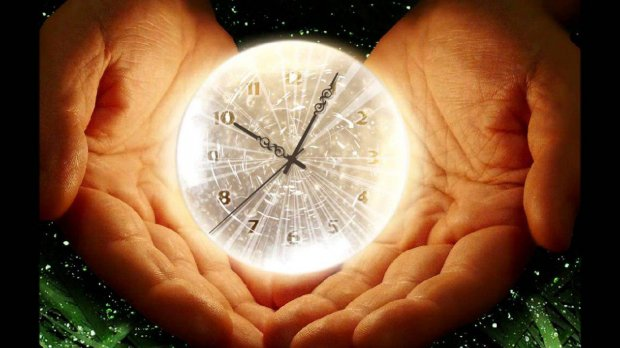 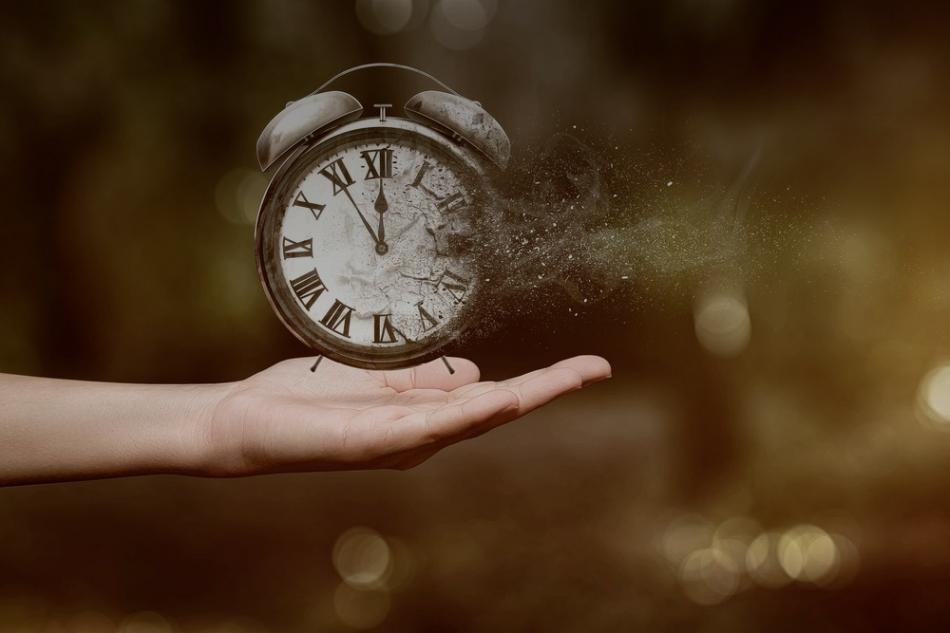 Lug‘at ishi
o‘tmoq – проходить
ko‘zgu – зеркало
boqmoq – смотреть, смотреться
qisqa – короткий
isrof qilmoq – расточать, тратить
naqd – наличный
omilkor – искусный
2-topshiriq (56-bet)
Berilgan savollar bo‘yicha o‘zaro suhbatlashing.
1. Mana 11 yil maktabda ta’lim oldingiz. O‘ylab ko‘ring-chi, siz shu yillar mobaynida vaqtdan unumli foydalandingizmi? 
2. Ayting-chi, o‘zingizni oliy o‘quv muassasasiga kirishga yoki biror sohada ishlashga tayyorman, deya olasizmi? 
3. Bekor o‘tgan vaqtlaringiz uchun achinganmisiz? 
4. Agar vaqtni orqaga qaytarishning imkoniyati bo‘lganida nima qilgan bo‘lar edingiz?
Bilib oling!
Sinonim so‘zlar talaffuzi va yozilishi har xil, lekin ma’nolari bir-biriga yaqin bo‘lgan so‘zlardir. 
   Masalan: ozgina, jindek, picha, biroz. 
   Sinonim so‘zlar bir xil narsa-buyumlarni (ovqat, taom, osh) va ularning belgisini (ishchan, tirishqoq, harakatchan), bir xildagi harakatlarni (asramoq, saqlamoq) bildiradi.
1-mashq (56-bet)
Nuqtalar o‘rniga qavs ichidagi so‘zlardan mosini qo‘yib, gaplarni ko‘chiring.
1. _________ ( nuroniy, mo‘ysafid, keksalar) hassaga tayanib, sekin-asta qadam tashlar edi. 
2. Hammasini _________ (angladi, tushundim, uqdik), boshqa takrorlanmaydi. 
3. Yurtimizda barcha millat vakillari _________ (baravar, teng) huquqli. 
4. ____________ (rost, to‘g‘ri) o‘zadi, egri to‘zadi. 
5. Yomg‘ir tingach, _________ (ko‘kda, osmonda, samoda) kamalak ko‘rindi. 
6. Hozir hammasini ________ (mukammal, batafsil) tushuntirib beraman. 
7. ___________ (murodim, maqsadim) oliy o‘quv yurti talabasi bo‘lish. 
8. Bu ____________ (kiyim, libos) sizga juda yarashibdi.
2-mashq (56-bet)
Avval sinonim otlarni, keyin sinonim sifatlarni ko‘chiring.
Tayyor, taxt; teng, baravar; madad, yordam, ko‘mak; iqtidorli, iste’dodli, qobiliyatli; ziyrak, sezgir, tiyrak; murod, maqsad, istak; batafsil, mukammal; rost, to‘g‘ri; shamol, yel, shabada; kichik, kichkina, mitti; jasur, qo‘rqmas, botir. 
Sinonim otlar: __________________________________ 
Sinonim sifatlar: ________________________________
3-topshiriq (57-bet)
O‘qing. Ajratib ko‘rsatilgan gaplarga e’tibor bering va berilgan savolga javob yozing.
Vaqtni munosib taqsimlash – marraning yarmi 
   Xitoy falsafasiga ko‘ra, inson vaqtni yaratishi mumkin ekan. Kimningdir “vaqtim yo‘q”, “ilojsizman” deyishi, aslida “men buni xohlamayman” degani. Vaqt – bu hayotdagi bor-budimiz. Hech nimasiz qolgan odamning ham hali vaqti bo‘ladi.
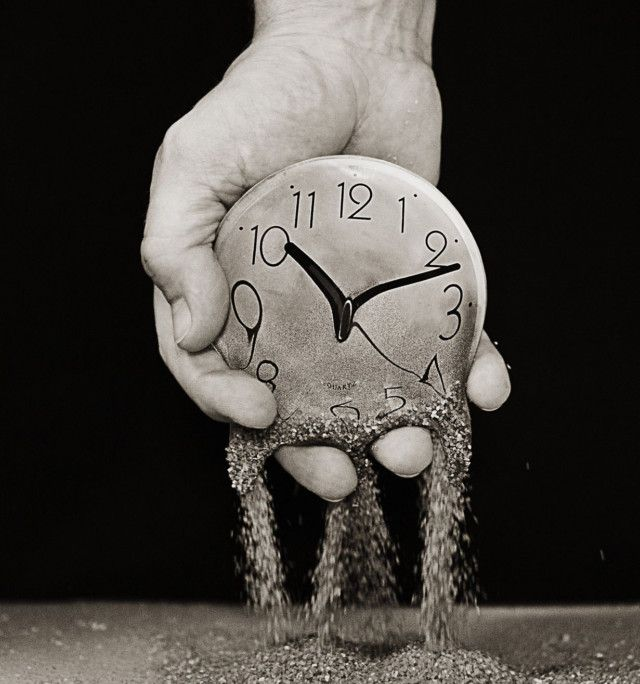 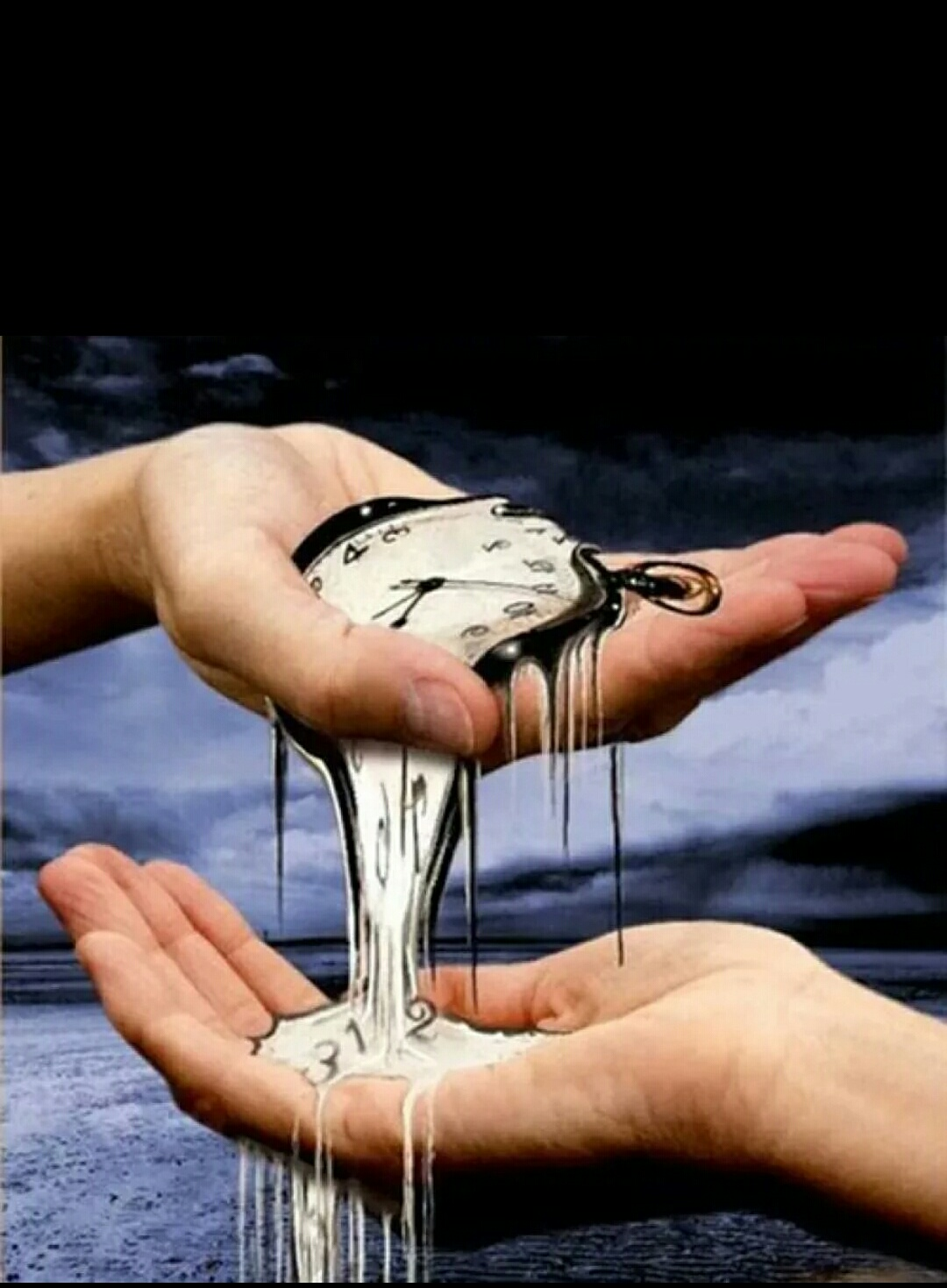 Hayotda munosib yashash istagi bo‘lgan inson, avvalo, vaqtni to‘g‘ri taqsimlay olish qobiliyatiga ega bo‘lishi kerak. Vaqt noto‘g‘ri taqsimlanar ekan, ishda va hayotda ko‘zlangan maqsadga erishish qiyin.
Vaqt – buyuk tarozi. Inson kim bo‘lishi, yoshi, daromadi, e’tiqodidan qat’i nazar vaqti chegaralangan. Shuning uchun hayotda qancha vaqtning borligi emas, uni qanday sarflash muhim ahamiyatga ega.
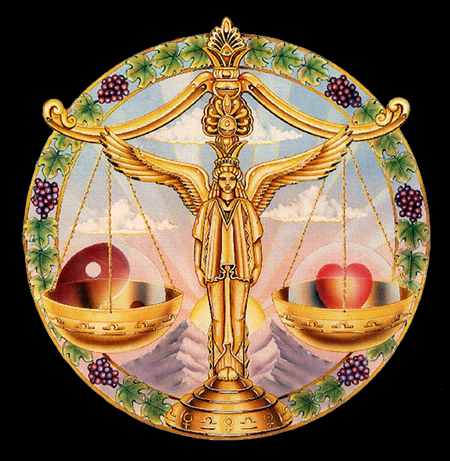 Maqsadga erishishga jiddiy kirishgan bo‘lsangiz, ularni nafaqat to‘g‘ri belgilab olish, balki sizni bu yo‘ldan chalg‘ituvchi omillar va odatlardan voz kechishingiz kerak bo‘ladi. Qanday qilib?
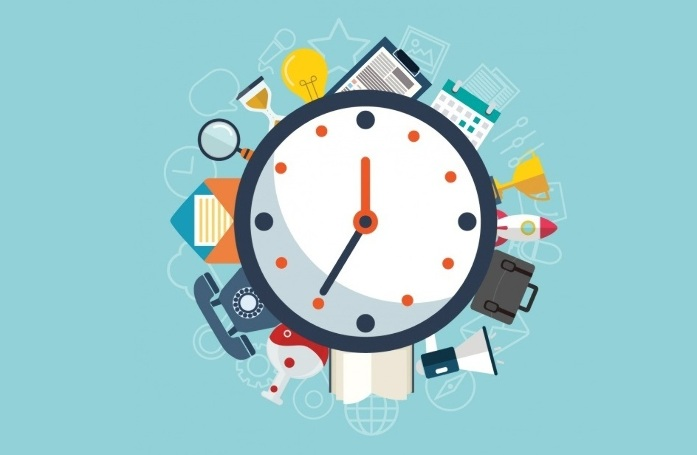 Mustaqil bajarish uchun topshiriqlar
Ertangi kuningiz, bir hafta davomida qiladigan ishlaringiz rejasini tuzing. 
   Rejadagi har bir ishga qancha vaqt ketishini taxminan taqsimlab chiqing.